HOW TO READ THE OT:WISDOM LITERATURE
CITY SESSIONS
GENERAL PRINCIPLES
GENERAL PRINCIPLES
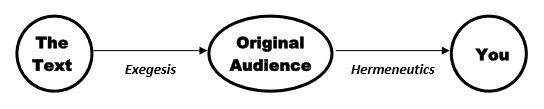 THE NATURE OF WISDOM
THE NATURE OF WISDOM
Three books are commonly known as “wisdom books”: Proverbs, Job, and Ecclesiastes.
Also, a number of psalms can be classified as wisdom literature, and many put Song of Songs (aka Song of Solomon) in the wisdom category.
THE NATURE OF WISDOM
“Wisdom is the ability to make godly choices in life.”
Wisdom exists when a person thinks and acts according to truth when making choices in life.
So, a person can increase in wisdom by acting more in line with truth.
Since wisdom is about making right choices and we make choices about everything in life, wisdom deals with all of life.
THE NATURE OF WISDOM
“the fear of the LORD is the beginning of wisdom” (Prov. 9:10, Ps. 111:10)
Wisdom as the Bible defines it is more about our orientation toward God than about our intellect or cleverness.
Thus, the only good choices are godly choices.
So, wisdom literature deals with people and their behavior – how well they make godly choices and whether they are learning to apply God’s truth to life.
THE NATURE OF WISDOM
Wisdom was taught by “wise men” in ancient Israel. But, wisdom has always been taught more often at home.
It can also be gained through discussion with colleagues.
Poetry was the medium for OT wisdom. Remember the poetic devices! (Especially parallelisms – synonymous, antithetical, synthetic – metaphors, acrostics, alliteration, and numerical sequences)
This made for easy memorization of wisdom literature.
Wisdom’s limit is in its proper use. It must be subordinated to obedience to God.
THE NATURE OF WISDOM:ABUSES OF WISDOM LITERATURE
1. People often read these book in bits and thus fail to see that they have an overall message.
Teaching a piece of wisdom out of its greater context can lead to misapplication.
2. People sometimes misunderstand wisdom terms, categories, styles, and literary modes which leads to misuse.
3. In Job especially, people fail to follow the line of argument resulting in citing as wisdom what was intended as showing an incorrect understanding of life.
WISDOM IN PROVERBS
WISDOM IN PROVERBS
Proverbial wisdom concentrates mostly on practical attitudes and behavior in everyday life: basic values.
There is sharp contrast between choosing a life a wisdom and choosing a life of folly.
Look to avoid what is called folly and enact what is called wisdom.
Specifically religious language is seldom used in Proverbs. 
This helps avoid the harmful tendency to spiritualize everything.
WISDOM IN PROVERBS
From the Hebrew term for proverbs, we see that a proverb is a brief, particular expression of a truth.
The briefer a statement is, the less likely it is to be totally precise and universally applicable. 
English example of a proverb equivalent: “Look before you leap!”
Concise, easy to memorize, figure of speech, not exact
Proverbs do not state everything about a truth, but they point toward it. 
Consider Prov. 6:27-29 & 16:3
HERMENEUTICAL GUIDELINES FOR PROVERBS
HERMENEUTICAL GUIDELINES FOR PROVERBS
1. Proverbs are not legal guarantees from God!
They state a wise way to approach practical goals but in terms that cannot be treated like a divine warranty of success.
Remember, there is wisdom literature (e.g., Ecclesiastes & Job) that teaches that there is little that is automatic about the good or bad events that occur in life.
Consider: Prov. 22:26-27 & Prov. 29:12
HERMENEUTICAL GUIDELINES FOR PROVERBS
2. Proverbs must be read as a collection.
Each inspired proverb must be balanced with others and understood in comparison with the rest of Scripture.
The more in isolation one reads a proverb, the less clear its interpretation may be.
Sometimes the proverbs are even collected in groupings to be read all together.
HERMENEUTICAL GUIDELINES FOR PROVERBS
3. Proverbs are worded to be memorable, not to be theoretically accurate.
No proverb is a complete statement of truth.
Proverbs try to impart knowledge that can be retained rather than a philosophy that can impress a critic and be lived by in any and every circumstance.
E.g., acrostic in Prov. 31:10-31
HERMENEUTICAL GUIDELINES FOR PROVERBS
4. Some proverbs need to be “translated” to be appreciated.
Many proverbs express their truths according to practices and institutions that no longer exist.
We must “translate” them to their modern equivalents.
Consider: Prov. 22:11 & Prov. 25:24
HERMENEUTICAL GUIDELINES FOR PROVERBS: SOME RULES
1. Proverbs are often parabolic (i.e., figurative, pointing beyond themselves).
2. Proverbs are intensely practical, not theoretically theological.
3. Proverbs are worded to be memorable, not technically precise.
4. Proverbs are not designed to support selfish behavior – just the opposite!
HERMENEUTICAL GUIDELINES FOR PROVERBS: SOME RULES
5. Proverbs strongly reflecting ancient culture may need sensible “translation” so as not to lose their meaning.
6. Proverbs are not guarantees from God but poetic guidelines for good behavior.
7. Proverbs may use highly specific language, exaggeration, or any variety of literary techniques to make their point.
HERMENEUTICAL GUIDELINES FOR PROVERBS: SOME RULES
8. Proverbs give good advice for wise approaches to certain aspects of life but are not exhaustive in their coverage.
9. Wrongly used, proverbs may justify a crass, materialistic lifestyle. 
10. Rightly used, proverbs will provide practical advice for daily living.
WISDOM IN JOB
WISDOM IN JOB
The book of Job is a carefully structured dialogue between Job and his well-meaning but desperately wrong “comforters.”
The dialogue’s goal is important: to establish convincingly in the mind of the reader that what happens in life does not always happen either because God desires it or because it is fair.
The wisdom given in the end of the book when God addresses Job and his friends is that God’s choices are always superior to ours; his ways are higher than our ways.
WISDOM IN ECCLESIASTES
WISDOM IN ECCLESIASTES
This book is a wisdom monologue that often puzzles Christians and seems to be both self contradictory and even contradictory with the rest of Scripture at times.
It is important for us to have an overall strategy for reading Ecclesiastes, for even scholars are divided on its overall meaning.
Some take it as “cynical wisdom,” regarding an outlook on life that should be avoided (apart from the last few verses).
Others take it positively, as an expression of how one should enjoy life under God in a world in which all will die in the end.
WISDOM IN ECCLESIASTES
Our understanding hinges on our understanding of the Hebrew word hebel (translated “vanity”, “meaningless”, “futility”) which literally means “vapor” or “breath/wisp of air” which is used 37 times in this book.
What is the wisdom teacher’s intent of this word?
This depends on which view (positive or negative) you take of the overall meaning.
Either way, this speculative wisdom book lacks the reassurances of God’s ways that the rest of Scripture has.
It must certainly be read with that in mind.
WISDOM IN SONG OF SONGS
WISDOM IN SONG OF SONGS
This book is a lengthy love song written in the style of ancient Near Eastern lyric poetry (or lyric wisdom).
It is considered wisdom literature because it deals explicitly with a category of wisdom found in the proverbs: the “wise choice” of marital and sexual fidelity.
God created love and romance as part of good human design.
This book shows that true romance can be celebrated to God’s glory in keeping with his original design.
It is NOT intended to be allegory for God’s love for us.
QUESTIONS?